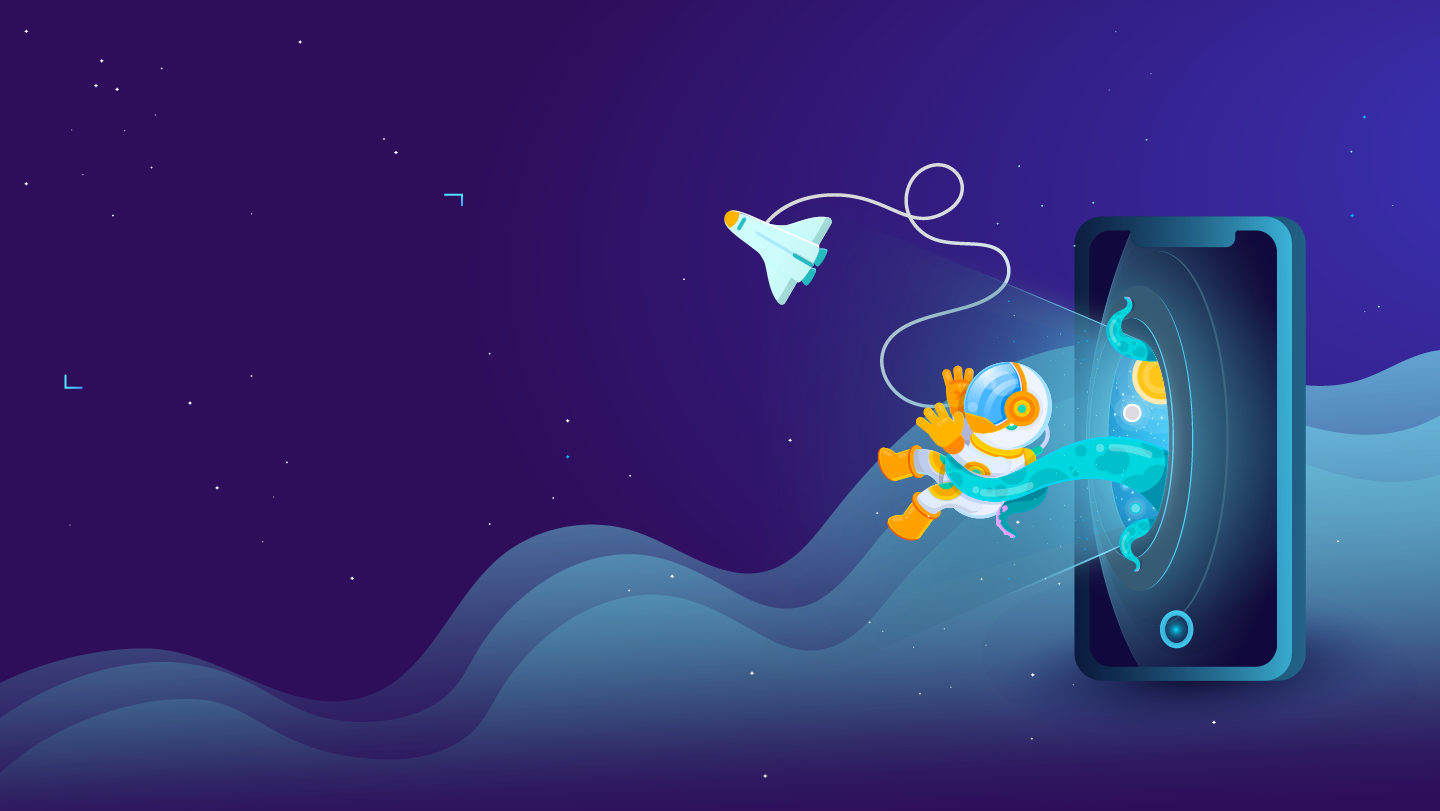 LANDINGSLIDE
Powerpoint
Keynote
Google Slides
Free PPT templates
Insert the Subtitle of Your Presentation
START HERE
Add title text
Add title text
Add title text
Add title text
CONTENT
Click here to add content that matches the title.
Click here to add content that matches the title.
Click here to add content that matches the title.
Click here to add content that matches the title.
more inform
Add title text
Lorem ipsum dolor sit amet, consectetur adipiscing elit, sed do eiusmod tempor incididunt ut labore et dolore magna aliqua. Ut enim ad minim veniam, quis nostrud exercitation ullamco laboris nisi ut aliquip ex ea commodo consequat. Duis aute irure dolor in
01
Project Page
New York Project
Roma Project
Tokio Project
more inform
Project Page
Title text demo
Lorem ipsum dolor sit amet, consectetur adipiscing elit, sed do eiusmod tempor incididunt ut labore et dolore magna aliqua. Ut enim ad minim veniam, quis nostrud reprehenderit in voluptate velit esse cillum dolore eu fugiat nulla culpa qui officia deserunt mollit anim id est laborum. accusantium doloremque laudantium, totam rem aperiam, eaque ipsa quae ab illo inventore verita.
Project Name New York
Project Name New York
35%
35%
Title text demo
Lorem ipsum dolor sit amet, consectetur adipiscing elit, sed do eiusmod tempor incididunt ut labore et dolore magna aliqua. Ut enim ad minim commodo consequat. Duis aute irure dolor in reprehenderit in voluptate velit esse cillum dolore eu fugiat nulla culpa qui officia desent mollit anim  est laborum. accusantium doloremque laudantium, totam rem aperiam
Project
SUPRIMO TEMPLATE
MODERNGALLARY SLIDE
The house stood on a slight rise just on the edge of the village. It stood on its own and looked over a broad spread of West Country farmland. Not a remarkable house by any means - it was about thirty years old, squattish, squarish, made of brick, and had four windows set in the front of a size and proportion which more or less exactly failed to please the eye.
more inform
Add title text
Lorem ipsum dolor sit amet, consectetur adipiscing elit, sed do eiusmod tempor incididunt ut labore et dolore magna aliqua. Ut enim ad minim veniam, quis nostrud exercitation ullamco laboris nisi ut aliquip ex ea commodo consequat. Duis aute irure dolor in
02
Contact
Tesatimonials Page
Webslide
www.jpppt.com
Phone number
+ 123456789
Open
Mon - Fri
Lorem ipsum dolor sit amet, consectetur adipiscing elit, sed do eiusmod tempor incididunt ut labore et dolore magna aliqua. Ut enim ad minim veniam, quis nostrud reprehenderit doloremque laudantium, totam rem aperiam, eaque ipsa.
Tesatimonials Page
Andy Freeman
Mary White
CEO Company Name
Manager Company Name
Lorem ipsum dolor sit amet, consectetur adipiscing elit, sed do eiusmod tempor incididunt ut labore et dolore magna aliqua. Ut enim ad minim veniam, quis nostrud exercitation ullamco
Lorem ipsum dolor sit amet, consectetur adipiscing elit, sed do eiusmod tempor incididunt ut labore et dolore magna aliqua. Ut enim ad minim veniam, quis nostrud exercitation ullamco
10
行业PPT模板http://www.1ppt.com/hangye/
Number List Page
01
02
03
Number List
Number List
Number List
Lorem ipsum dolor sit amet, consectetur adipiscing elit, sed do eiusmod tempor incididunt ut labore et dolore magna aliqua. Ut enim ad
Lorem ipsum dolor sit amet, consectetur adipiscing elit, sed do eiusmod tempor incididunt ut labore et dolore magna aliqua. Ut enim ad
Lorem ipsum dolor sit amet, consectetur adipiscing elit, sed do eiusmod tempor incididunt ut labore et dolore magna aliqua. Ut enim ad
more inform
more inform
more inform
Pricing Tables
Lorem ipsum dolor sit amet, consectetur adipiscing elit, sed do eiusmod tempor incididunt ut labore et dolore magna aliqua. Ut enim ad minim veniam, quis nostrud
Project Name New York
35%
Project Name Rome
62%
Project Name Tokio
57%
more inform
Add title text
Lorem ipsum dolor sit amet, consectetur adipiscing elit, sed do eiusmod tempor incididunt ut labore et dolore magna aliqua. Ut enim ad minim veniam, quis nostrud exercitation ullamco laboris nisi ut aliquip ex ea commodo consequat. Duis aute irure dolor in
03
Pricing Tables
New York Project
Rome Project
Tokio Project
$50.00
$99.00
$130.00
Lorem ipsum dolor sit 
Amet, consectetur adipising
Elit, sed do eiusmod tempr Incididunt ut labore ipsum
Lorem ipsum dolor sit 
Amet, consectetur adipising
Elit, sed do eiusmod tempr Incididunt ut labore ipsum
Lorem ipsum dolor sit 
Amet, consectetur adipising
Elit, sed do eiusmod tempr Incididunt ut labore ipsum
more inform
more inform
more inform
17.20%
New York Project
51.30%
Infographic Page Design
Rome Project
Lorem ipsum dolor sit amet, consectetur adipiscing elit, sed do eiusmod tempor exercitation ullamco laboris nisi ut aliquip 
ea commodo consequat. Duis aute irure
Lorem ipsum dolor sit incididunt ut labore et dolore magna aliqua.
15
Mon
Tue
Wed
Thu
Fri
Sat
Sun
01
02
03
04
05
06
07
Lorem ipsum dolor sit amet, consectetur adipiscing elit, sed do eiusmod tempor incididunt ut labore
17
28
Event Page
OCT
DEC
Title text about Event
Title text about Event
Lorem ipsum dolor sit amet, consectetur adipiscing elit, sed do eiusmod tempor incididunt ut labore et dolore magna aliqua. Ut enim ad minim veniam,
Lorem ipsum dolor sit amet, consectetur adipiscing elit, sed do eiusmod tempor incididunt ut labore et dolore magna aliqua. Ut enim ad minim veniam,
more inform
Add title text
Lorem ipsum dolor sit amet, consectetur adipiscing elit, sed do eiusmod tempor incididunt ut labore et dolore magna aliqua. Ut enim ad minim veniam, quis nostrud exercitation ullamco laboris nisi ut aliquip ex ea commodo consequat. Duis aute irure dolor in
04
more inform
Countdown Page
Title text demo
Lorem ipsum dolor sit amet, consectetur adipiscing elit, sed do eiusmod tempor incididunt ut labore et dolore magna aliqua. Ut enim ad minim veniam, quis nostrud reprehenderit in voluptate velit esse cillum dolore eu fugiat nulla culpa qui officia deserunt mollit anim id est laborum. accusantium doloremque laudantium, totam rem aperiam, eaque ipsa quae ab illo inventore verita.
Lorem Ipsum is simply typesetting
Lorem Ipsum is simply typesetting
Lorem Ipsum is simply typesetting
Lorem Ipsum is simply typesetting
Portfolio
Client
Company Name
Date
11 May 20XX
Category
ECO City
73%
Lorem ipsum dolor sit amet, consectetur adipiscing elit, sed do eiusmod tempor incididunt ut labore et dolore magna aliqua. Ut enim ad minim veniam, quis nostrud reprehenderit in voluptate velit esse cillum dolore eu fugiat nulla culpa qui officia
Project Name
Rome
more inform
Title text demo
Lorem ipsum dolor sit amet, consectetur adipiscing elit, sed do eiusmod tempor incididunt ut labore et dolore magna aliqua. Ut enim ad minim veniam, quis nostrud reprehenderit in voluptate velit esse cillum dolore eu fugiat nulla culpa qui officia deserunt mollit anim id est laborum. accusantium doloremque laudantium, totam rem aperiam, eaque ipsa quae ab illo inventore verita.
Title text information
Title text information
Lorem Ipsum is simply dummy text of the printing and typesetting industry. Lorem Ipsum has been
Lorem Ipsum is simply dummy text of the printing and typesetting industry. Lorem Ipsum has been
DEMO SLIDE
Some of Our Services
Title text information
Lorem Ipsum is simply dummy text of the printing and typesetting industry. Lorem Ipsum has been the industry's standard dummy text ever since the 1500s, when an unknown printer took a galley of type and scrambled it to make a type specimen book. It has survived not only five centuries, but also the leap into electronic typesetting, remaining essentially unchanged. It was popularised in the 1960s with the release of Letraset sheets containing Lorem has survived not only five centuries, but also the leap into electronic typesetting. Lorem Ipsum is simply dummy text of the printing and typesetting
Lorem Ipsum is simply dummy text of the printing and typesetting industry. Lorem Ipsum has been
Countdown Page
01.1
27.0
75.1
Project Name
New York
Project Name
Rome
Project Name
Tokio
Lorem ipsum dolor sit amet, consectetur adipiscing elit, sed do eiusmod tempor incididunt ut labore et dolore magna aliqua.
Lorem ipsum dolor sit amet, consectetur adipiscing elit, sed do eiusmod tempor incididunt ut labore et dolore magna aliqua.
Lorem ipsum dolor sit amet, consectetur adipiscing elit, sed do eiusmod tempor incididunt ut labore et dolore magna aliqua.
more inform
more inform
more inform
Fonts & colors used
This presentation has been made using the following fonts:
Krona One
(https://fonts.google.com/specimen/Krona+One)

Ubuntu
(https://fonts.google.com/specimen/Ubuntu)
#f4d000
#ceb200
#e83d3d
#b2322e
#00abbf
#336574
#1f424c
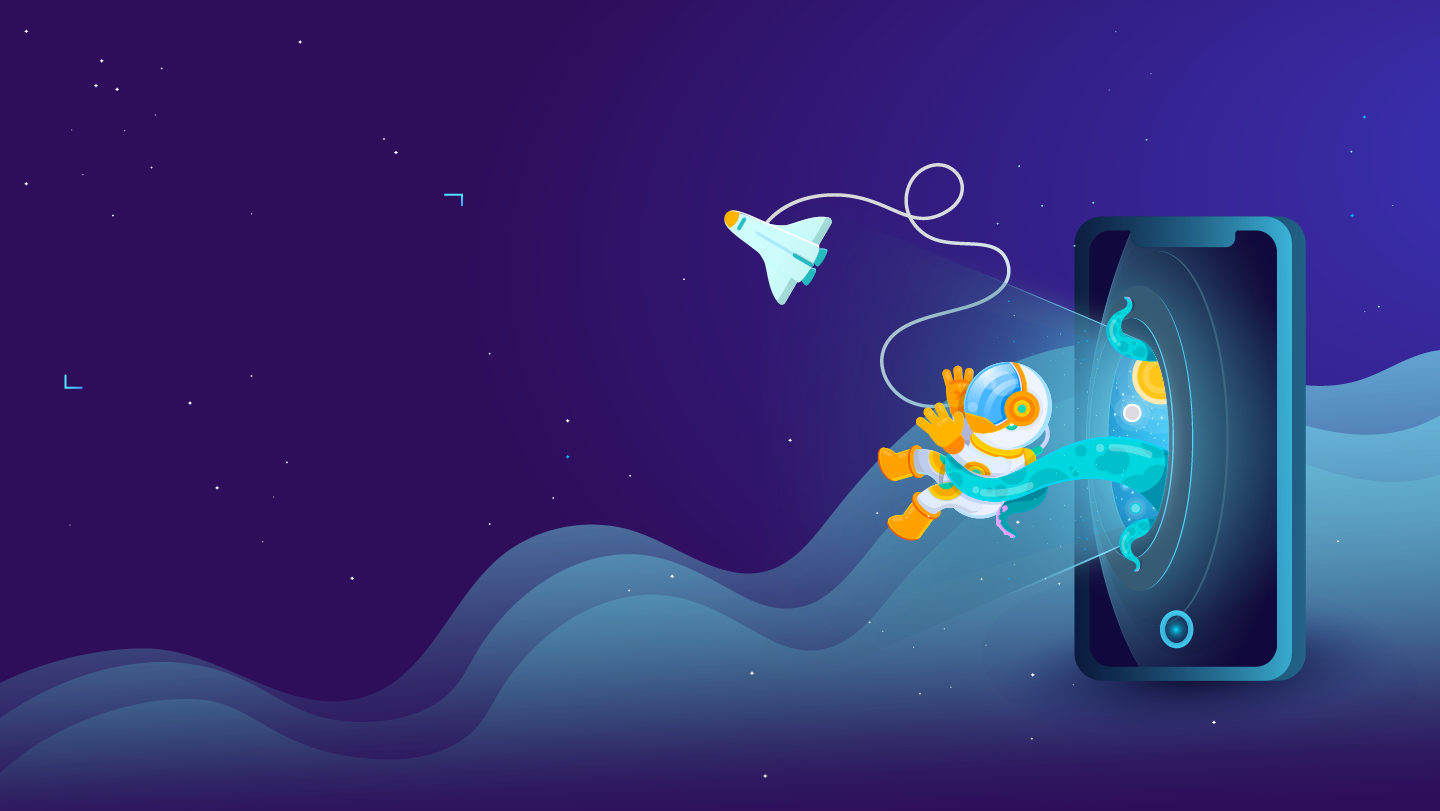 LANDINGSLIDE
Powerpoint
Keynote
Google Slides
Thanks
Presentation template for your personal and commercial needs, designed and presented by Aqr Typeface Lorem ipsum dolor sit amet, consectetur adipisicing elit, sed
START HERE